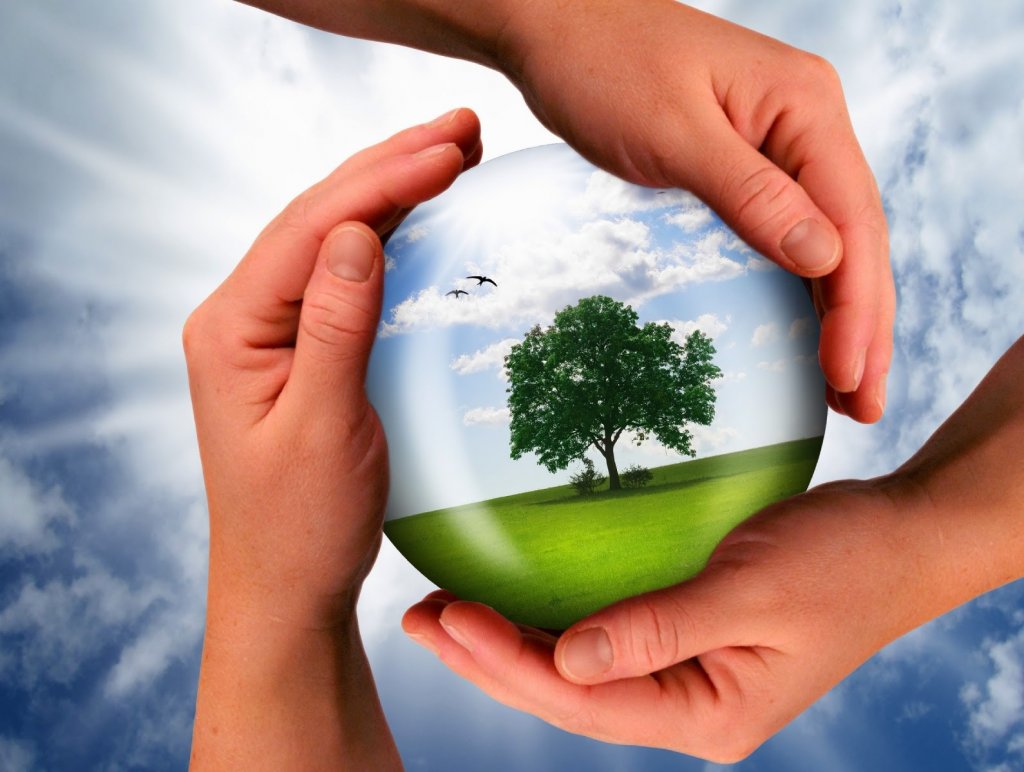 Работаем в 
международной программе
«ЭКО- ШКОЛЫ/ЗЕЛЕНЫЙ ФЛАГ»
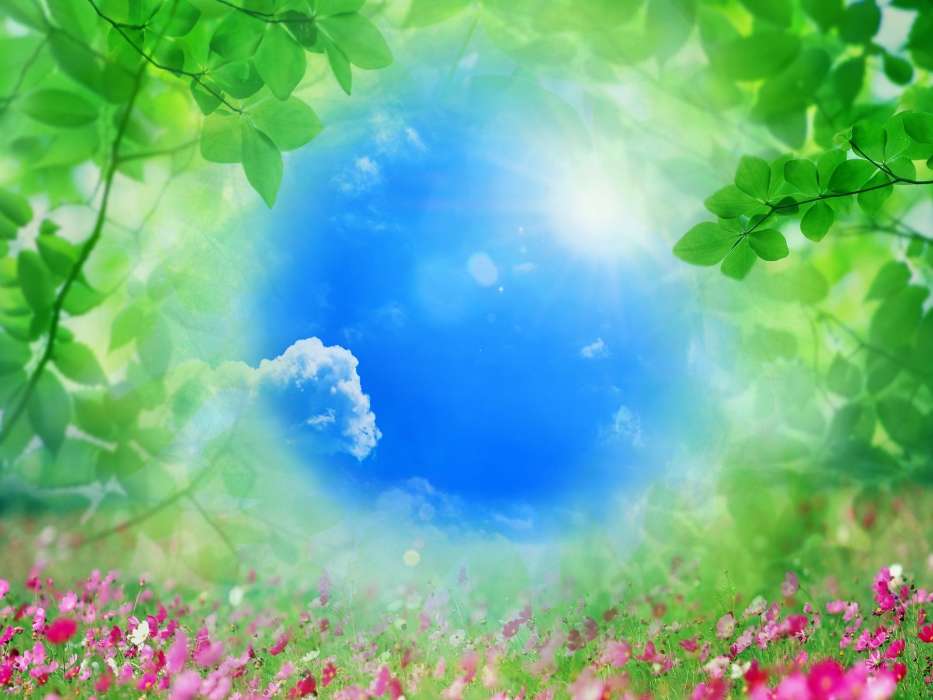 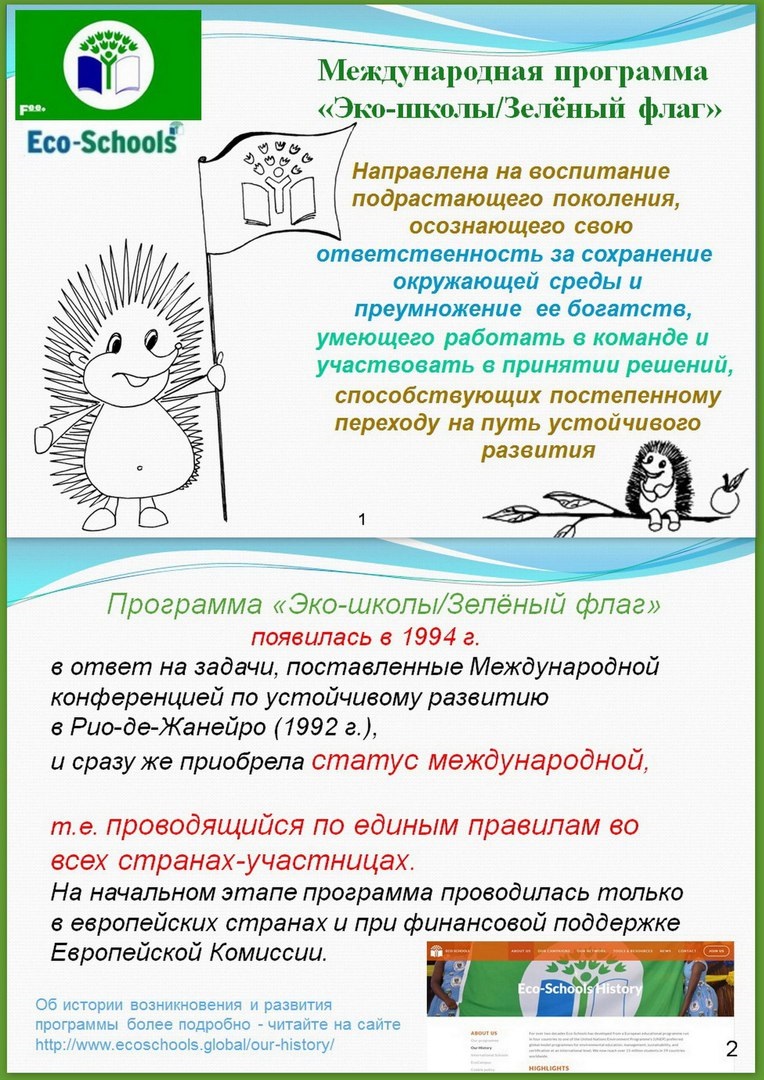 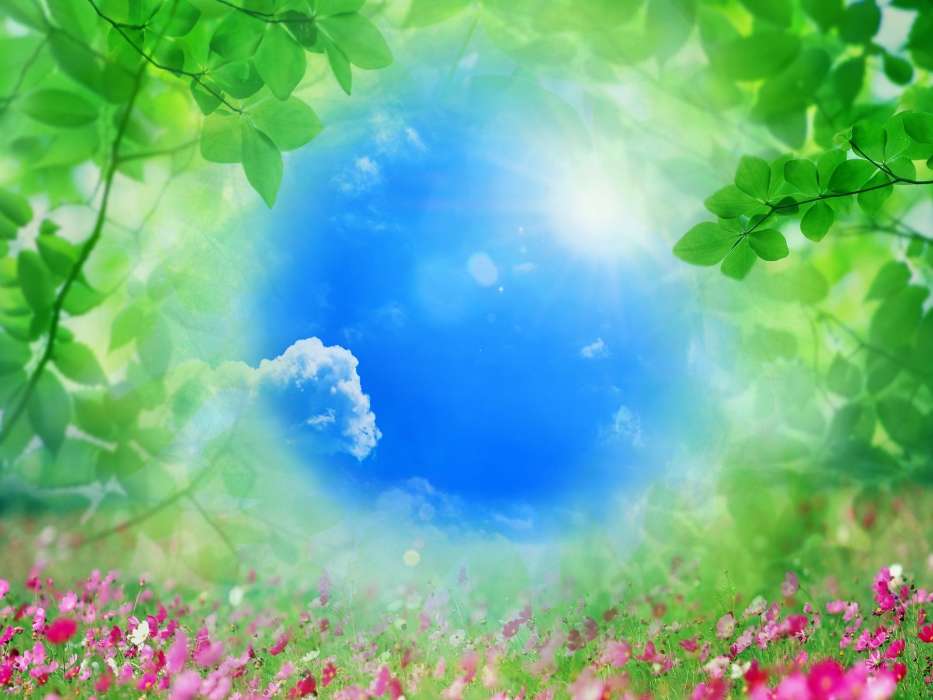 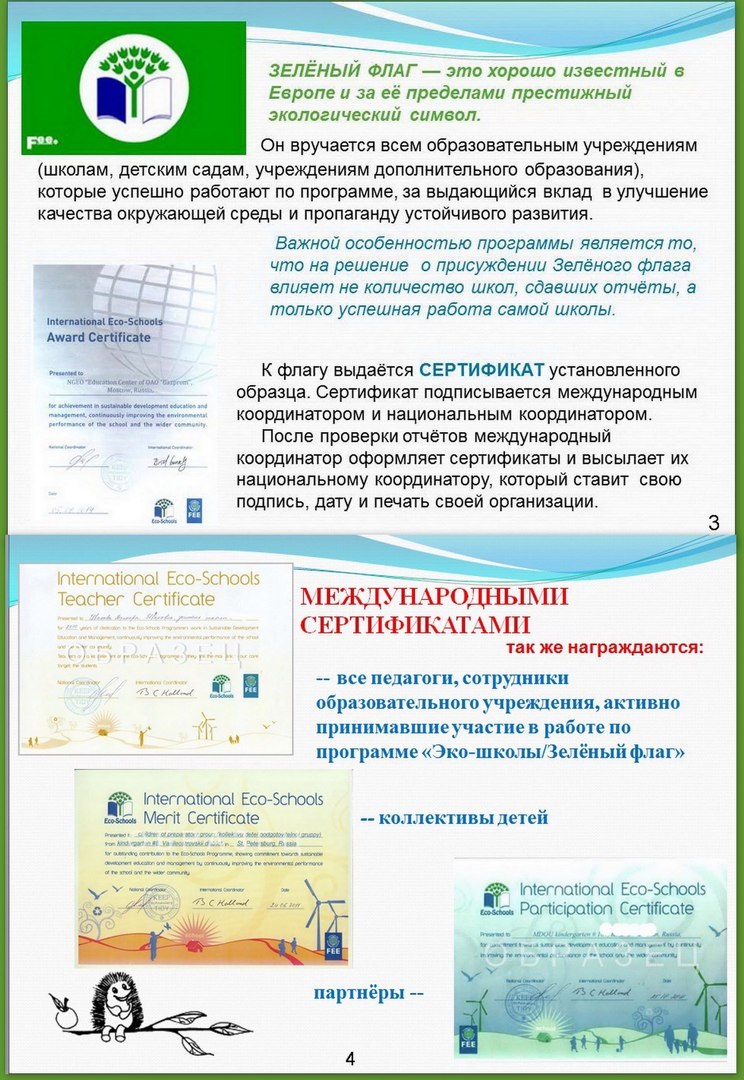 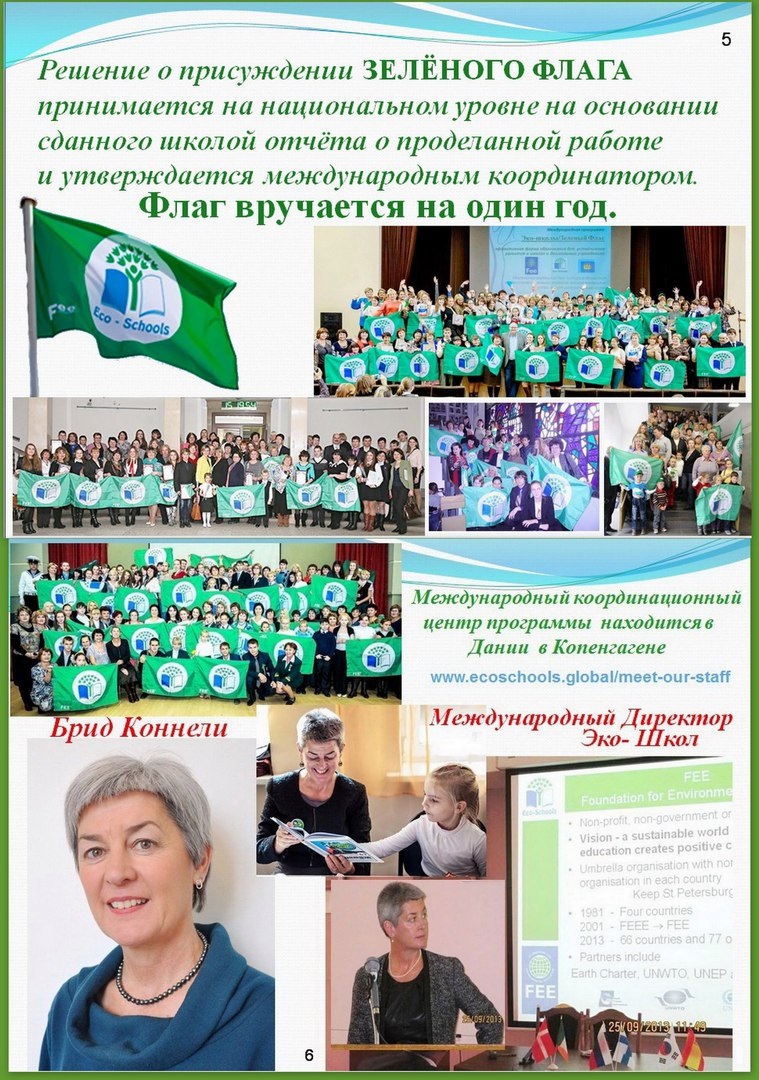 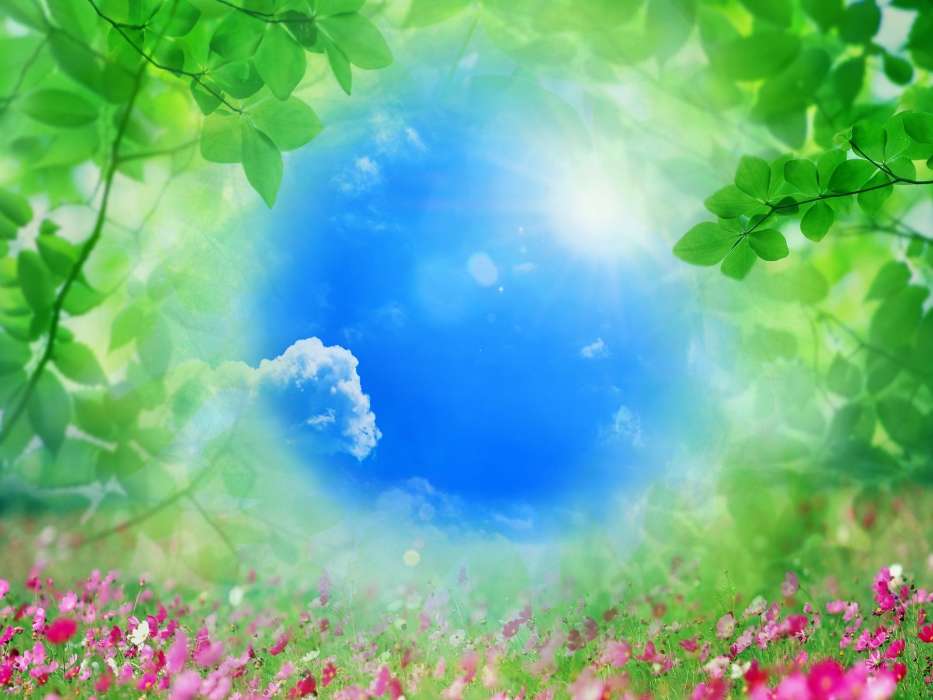 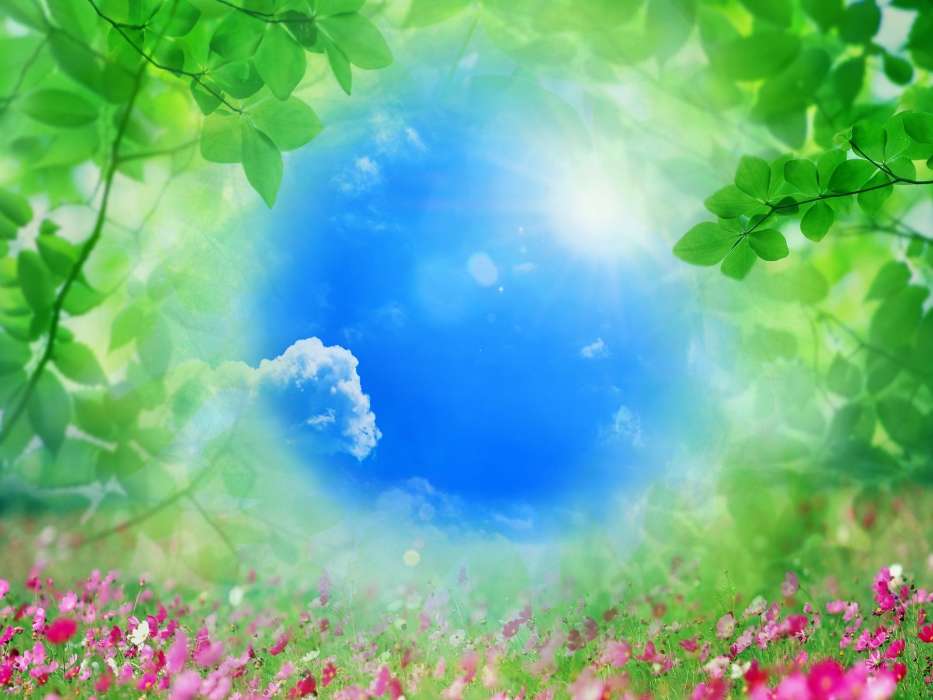 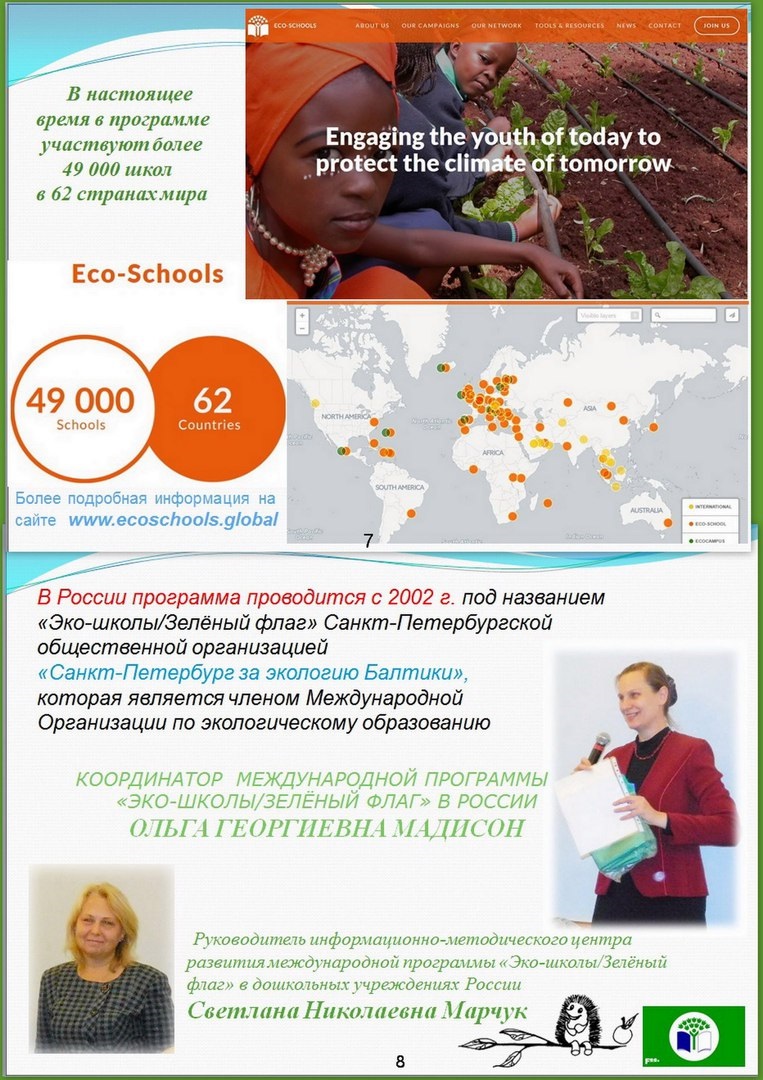 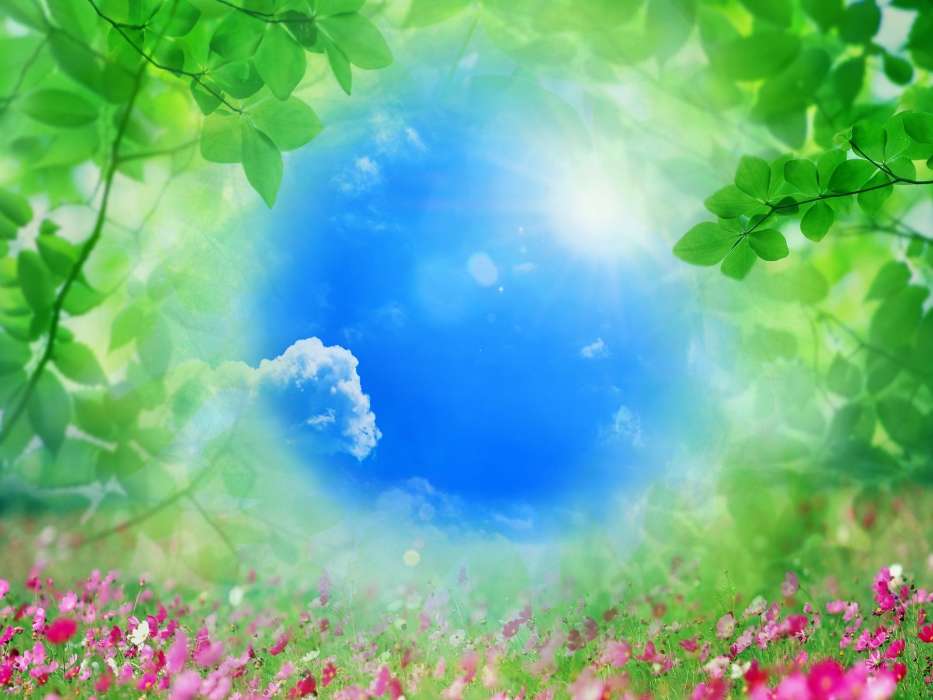 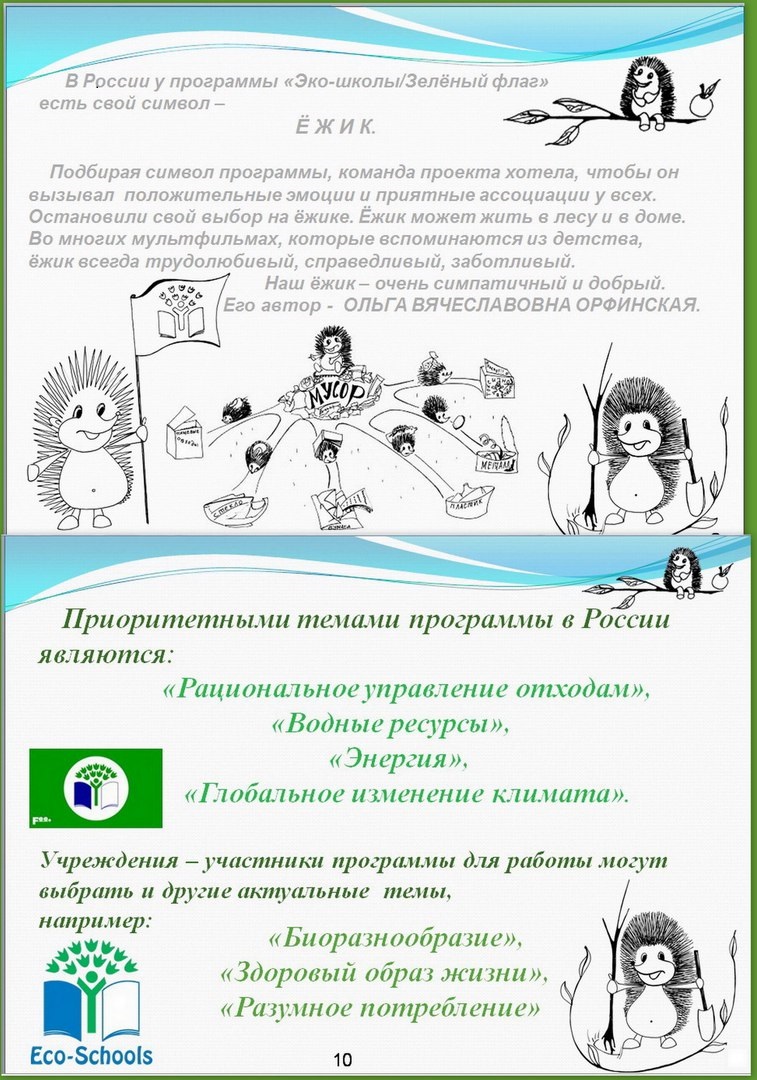 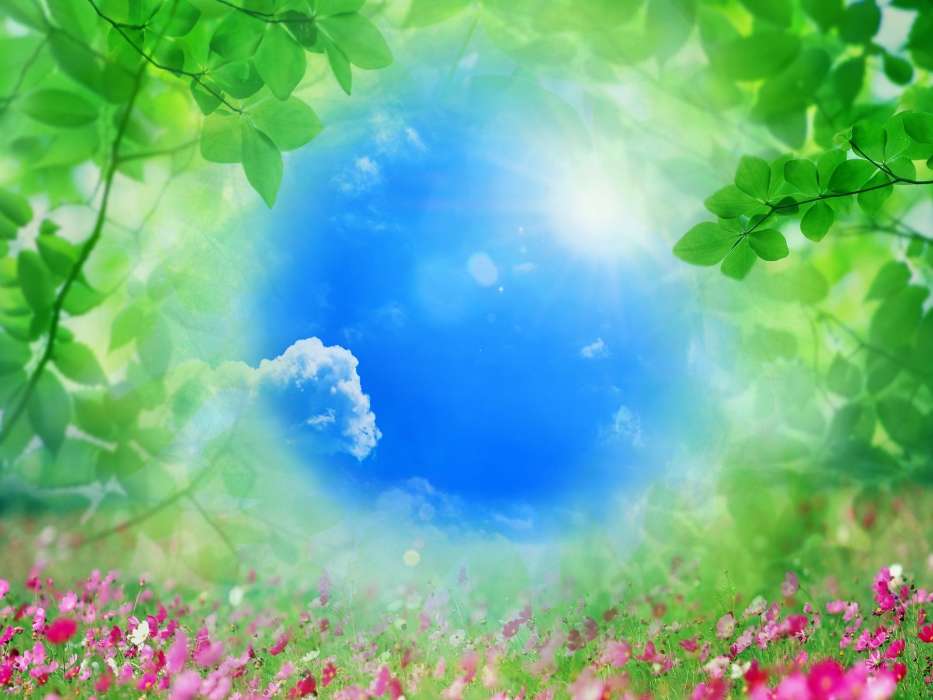 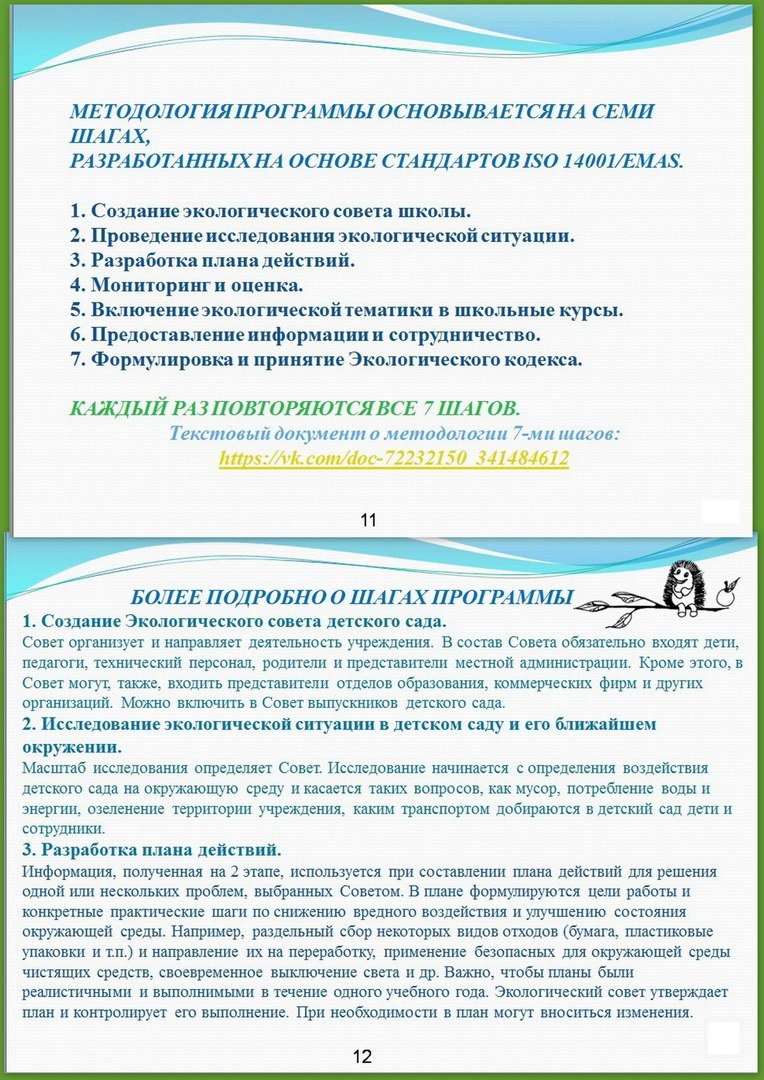 7 шагов
Создание экологического совета
Проведения исследования экологической ситуации
Разработка плана действий
Мониторинг и оценка
Включение экологической тематики в школьные курсы
Представление информации о сотрудничестве
Формулировка и принятие Экологического кодекса
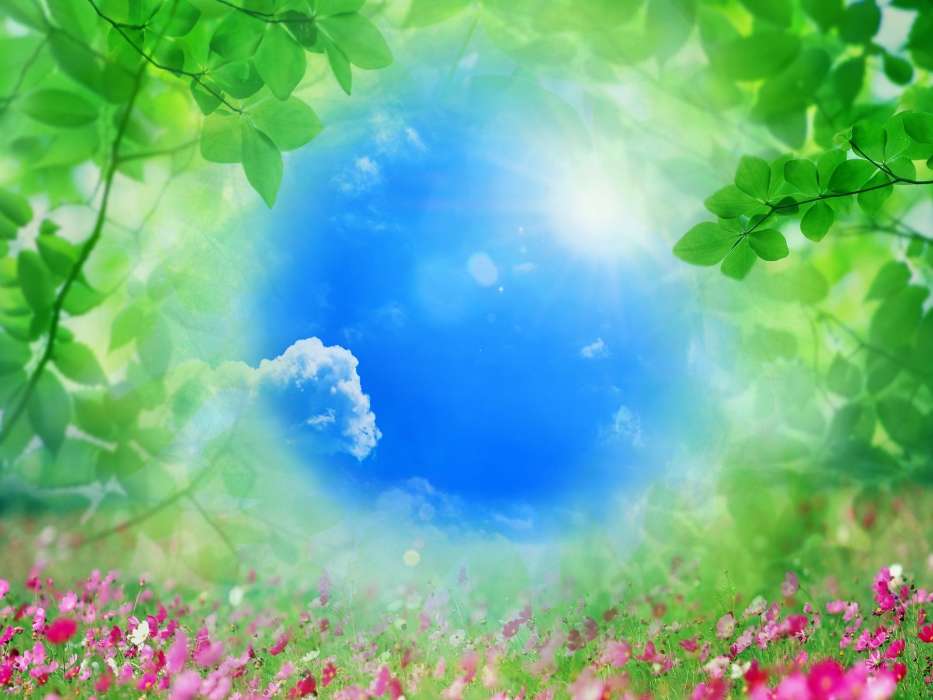 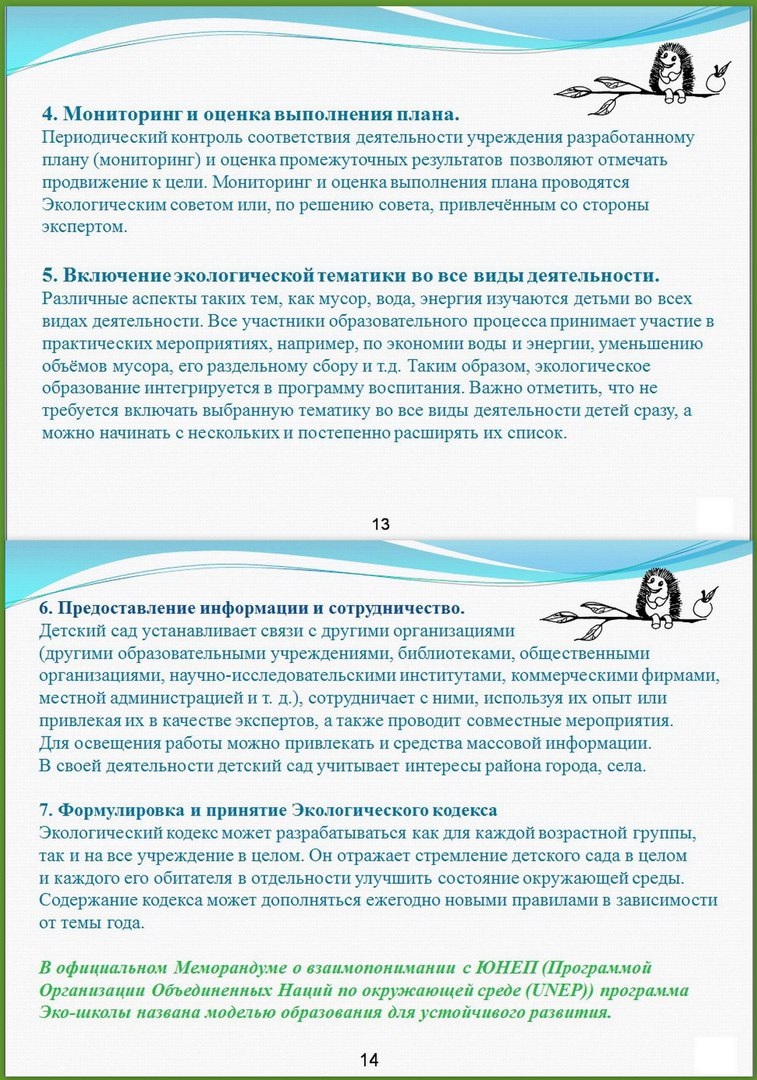 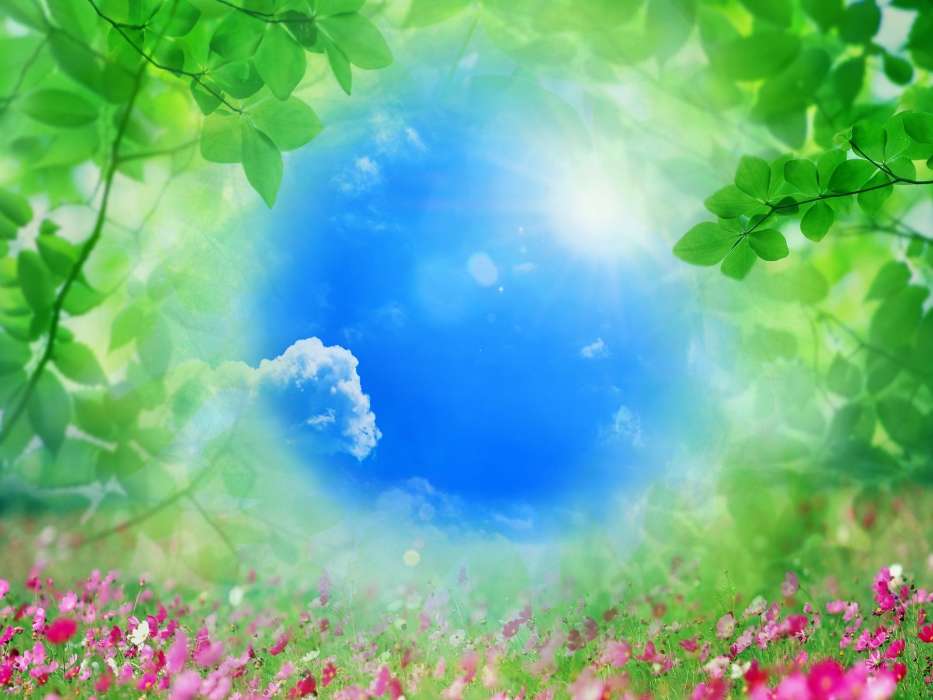 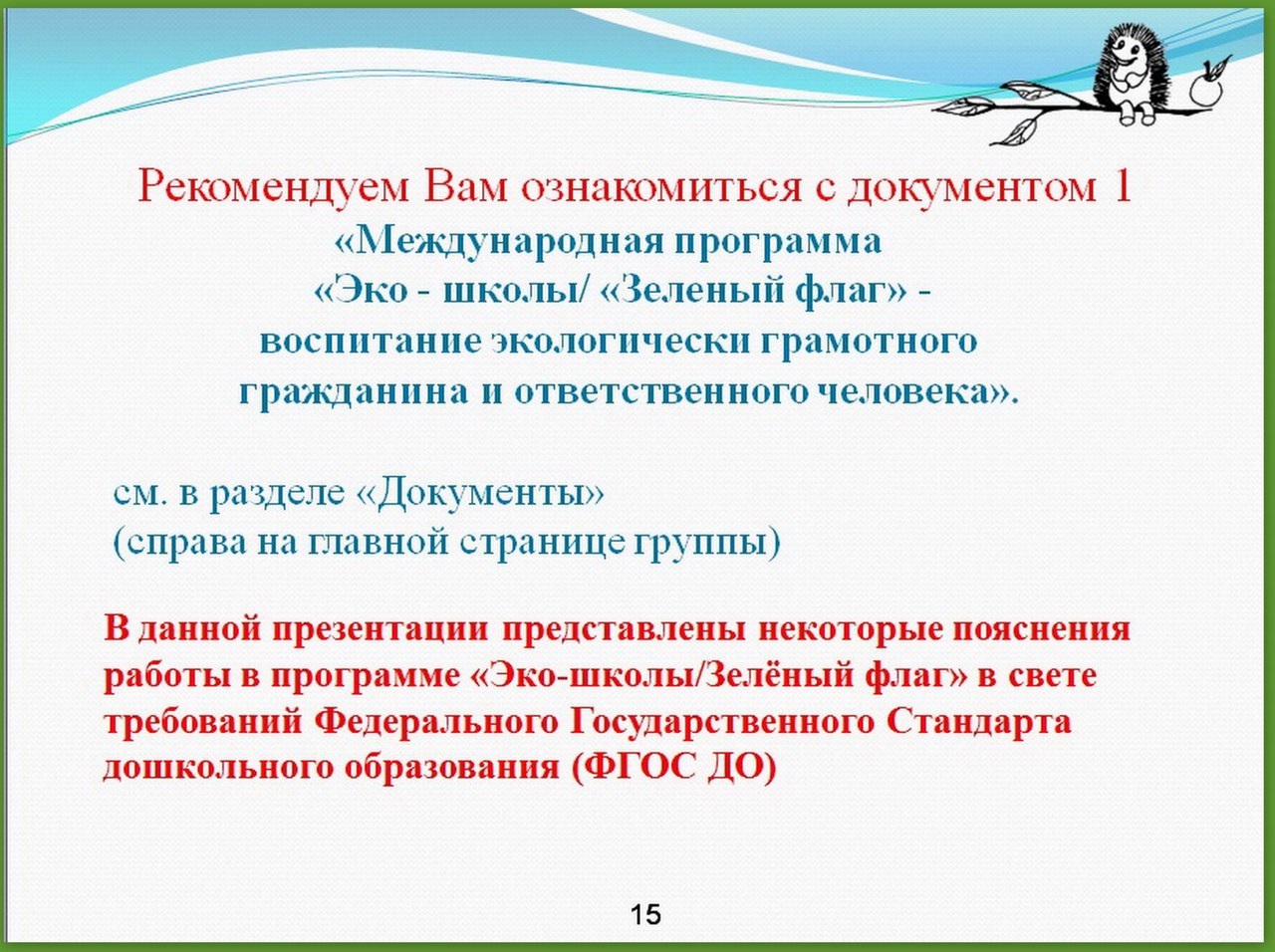 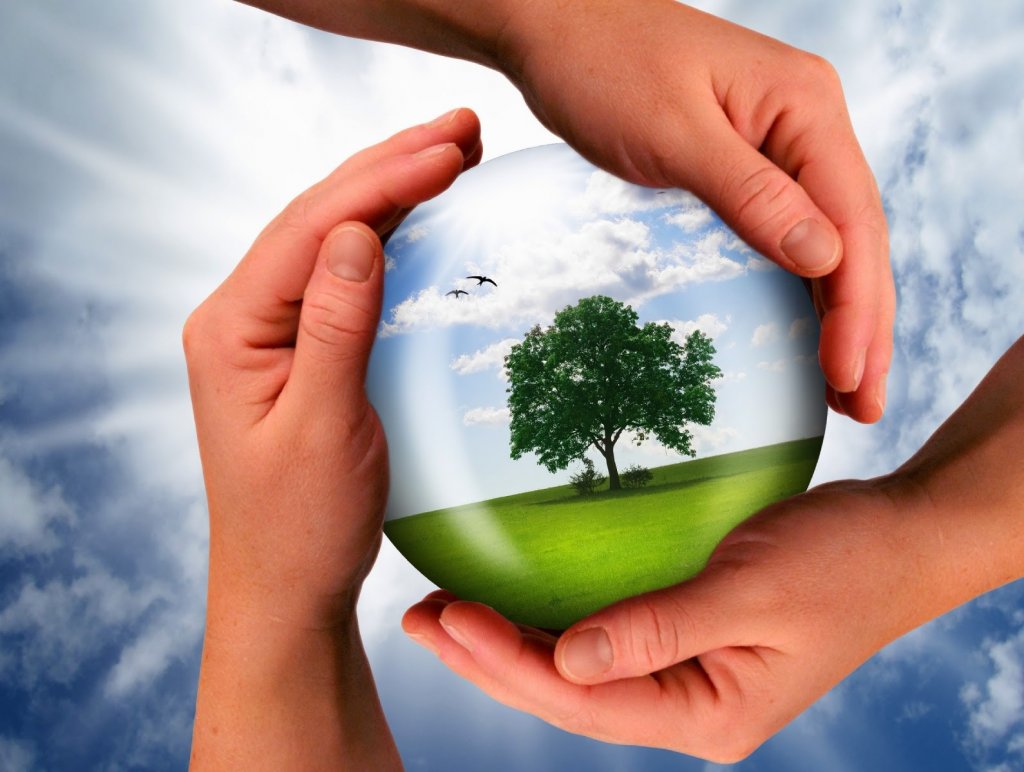 Начинаем работу в 
международной программе
«ЭКО- ШКОЛЫ/ЗЕЛЕНЫЙ ФЛАГ»
Спасибо за внимание